U1    Financování celkem
NÁKLADY:
ZDROJE:
PD, IČ, TDI, BOZP, AD, VZ	  21,7 mil. 
Stavba			550,2 mil. 
Interiéry		    	  25,7 mil. 
Technologické vybavení	  55,4 mil. 
CELKEM:			653,0 mil.
MŠMT			201,6 mil.    (30,9%)
Zlínský kraj			200,0 mil.    (30,6%)
OP JAK, ERDF Kvalita	  59,7 mil.      (9,1%)
UTB			191,7 mil.    (29,4%)
CELKEM:			653,0 mil.   (100,0%)
U1    Financování celkem
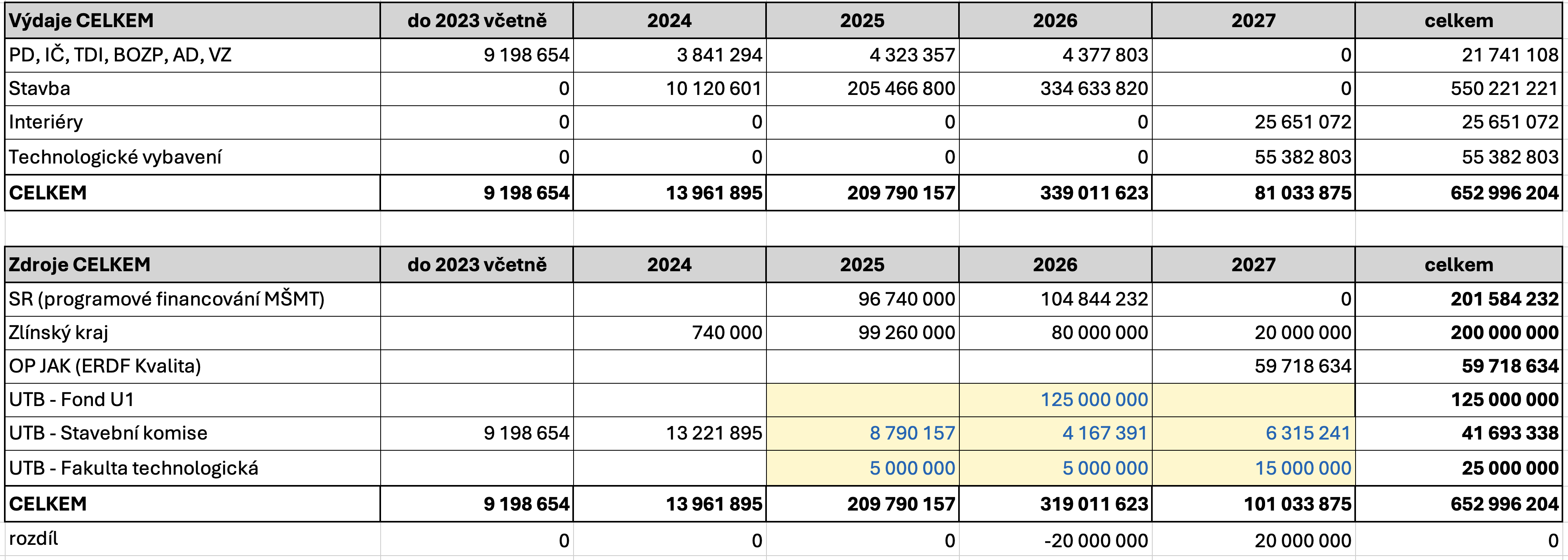 U1    Zdroje UTB v létech 2025, 2026, 2027
Potřebné zdroje: 169,2 mil. Kč
Fond U1 + SK 24:
125,0 mil. Kč
FT 25, 26, 27:
25,0 mil. Kč
SK 25, 26, 27:
19,2 mil. Kč